BNT – Biologie, Naturphänomene und Technik
integrative Themenfelder
Energie effizient nutzen
Materialien trennen 
– Umwelt schützen
2010_workshop_biologie
ZPG BNT 2017
1
Blick in den Bildungsplan
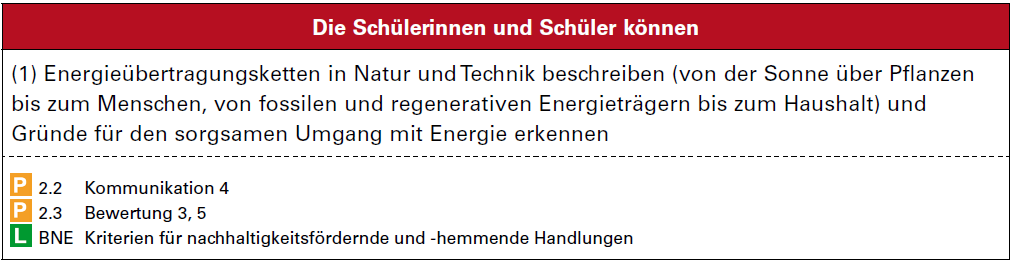 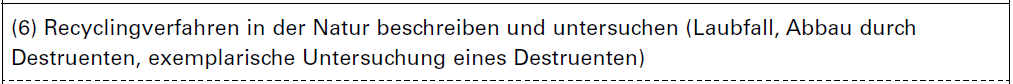 4020_workshop_biologie
ZPG BNT 2017
2
[Speaker Notes: Vernetzung mit zahlreichen biologischen Teilthemen]
5 Tonnen Laub
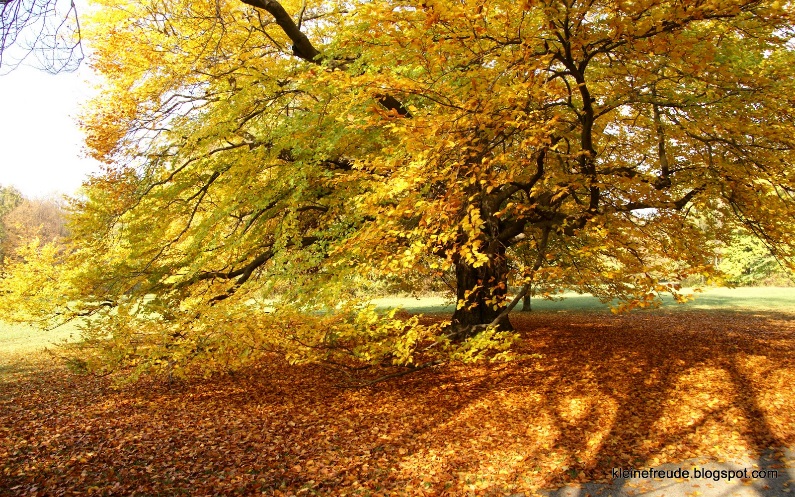 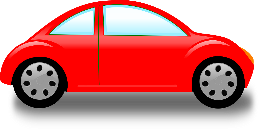 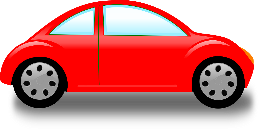 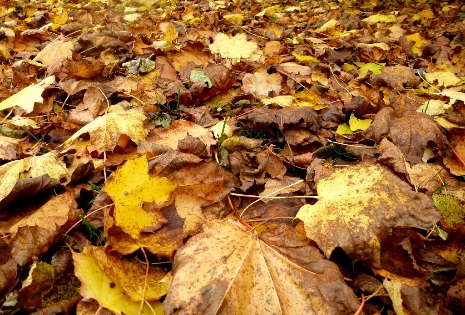 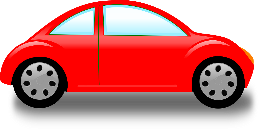 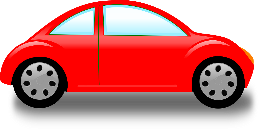 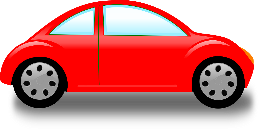 Wohin verschwindet das ganze Laub?
4020_workshop_biologie
ZPG BNT 2017
3
Recycling in der Natur – Schwerstarbeit für Destruenten
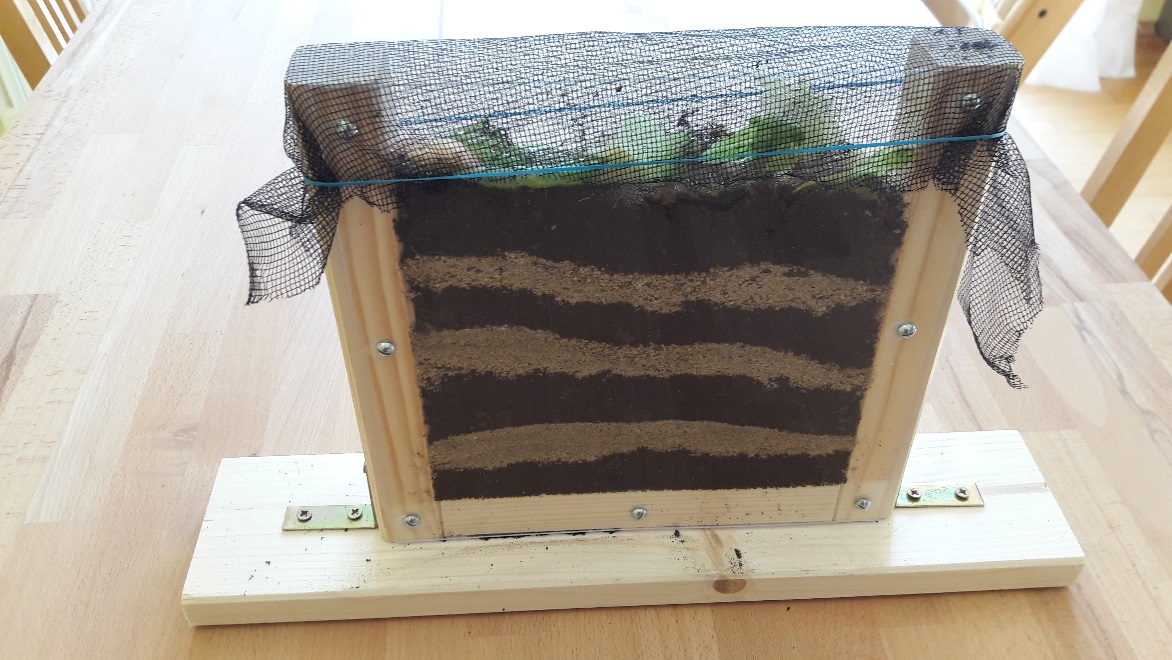 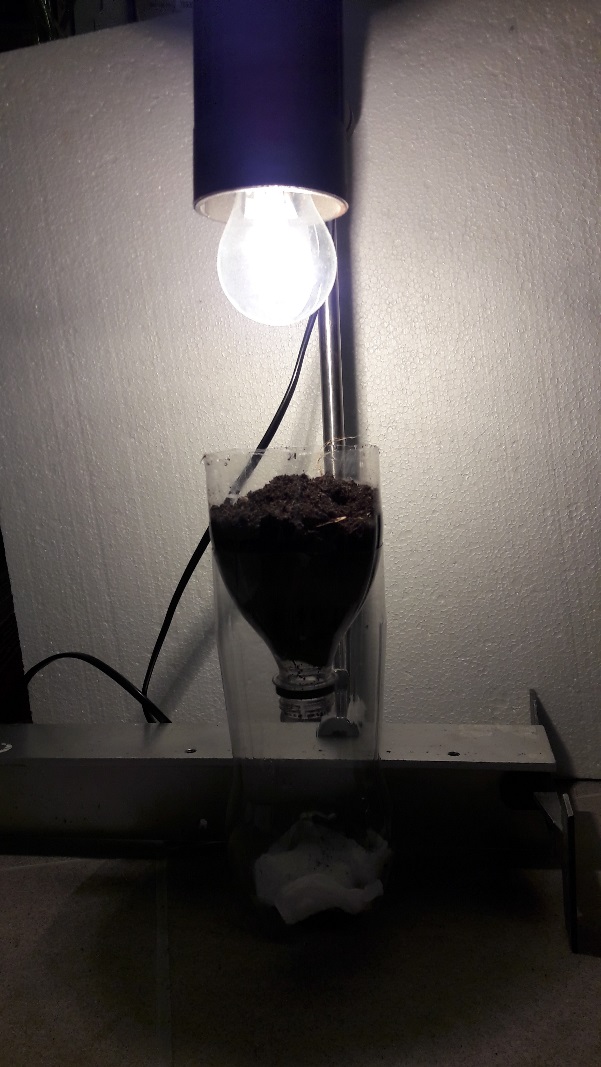 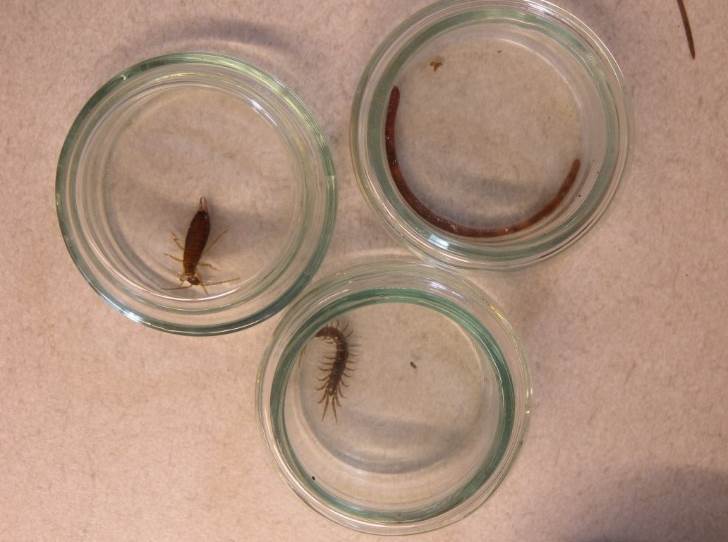 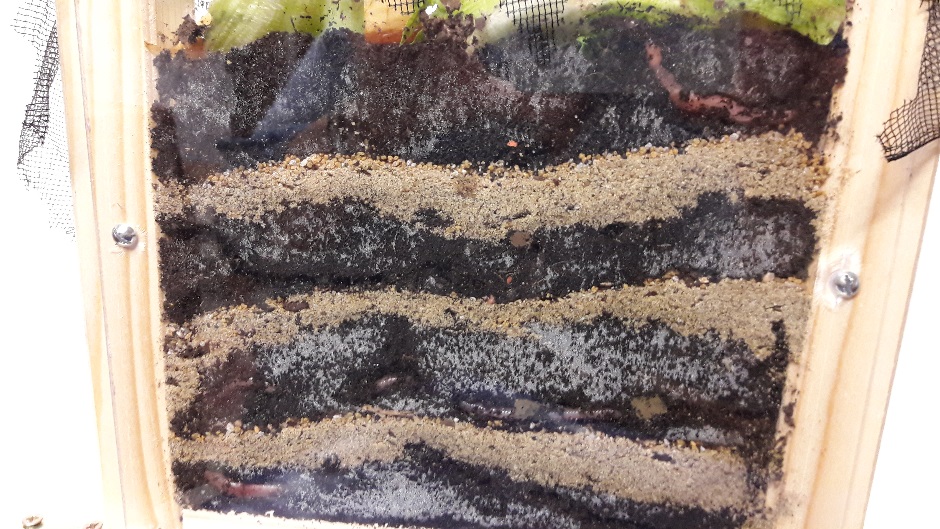 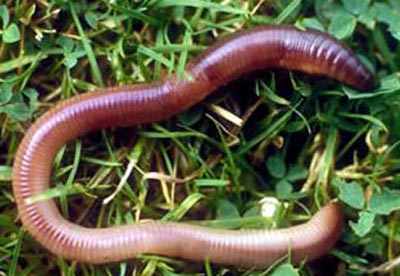 [Fotos Berlese-Apparatur / Regenwurmkasten: S.Schimang ZPG BNT 2017]
4020_workshop_biologie
ZPG BNT 2017
4
Regenwurm
Grafik: Thomas Armbruster vgl. AB ZBG BNT Datei-Nr. 2114
äußerer Körperbau
Fortbewegung
Sinne
…
4020_workshop_biologie
ZPG BNT 2017
5
Didaktische Traditionen (Biologie)
Formatives Assessment, z. B. Clickerfragen, Klammerkarten, …

differenziertes Material, z. B. gestufte Hilfen, …
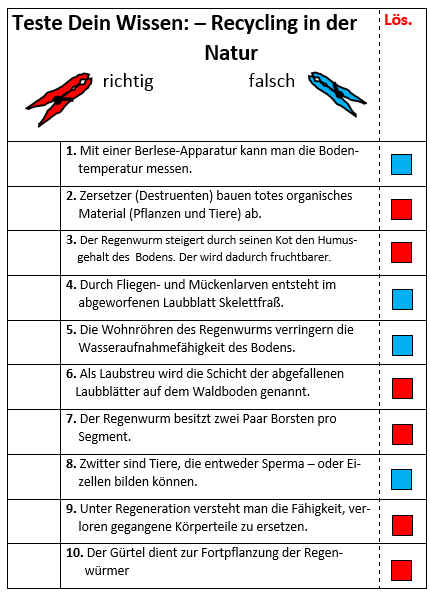 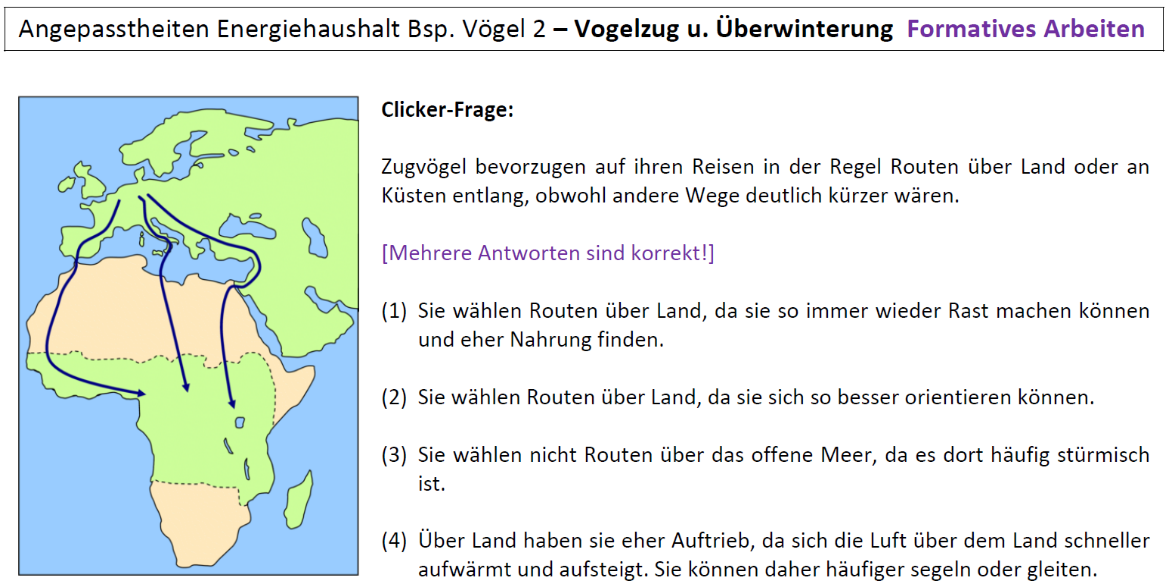 4020_workshop_biologie
ZPG BNT 2017
6
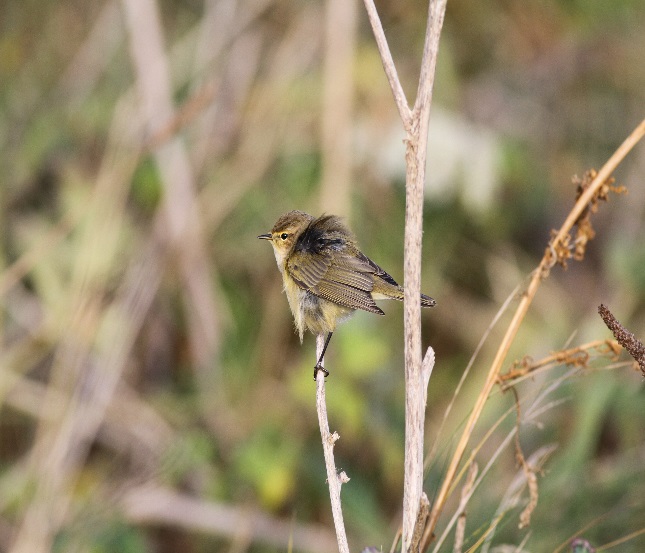 Merci vielmals!
Viel Spaß im Praktikum und beim Sichten der Materialien!
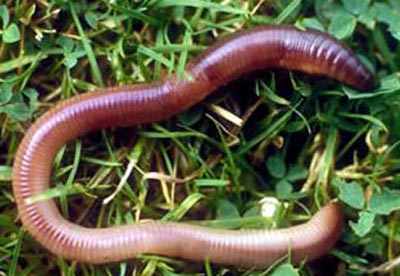 [Foto: Taigazilzalp; Andreas Hachenberg; ZPG BNT]
4020_workshop_biologie
7
Quellen
Buche: entnommen:09.12.2016; http://laxenburgdailyphoto.blogspot.de/2012_10_01_archive.html; Creative Commons-Lizenz;  Urheber: Elisabeth Firsching
Laub: entnommen: 23.02.2017; http://www.hobby-garten-blog.de/wp-content/uploads/2013/10/herbstlaub.jpg; Creative Commons-Lizenz; 
Rotes Auto: entnommen 23.02.2017 https://pixabay.com/de/auto-fahrzeug-automobil-eine-t%C3%BCr-308456/;CC0 Public Domain; 
Regenwurm: https://76weberjerry.wikispaces.com/  are licensed under a Creative Commons Attribution Share-Alike 3.0 License. Entnommen:01.03.2017
4020_workshop_biologie
ZPG BNT 2017
8